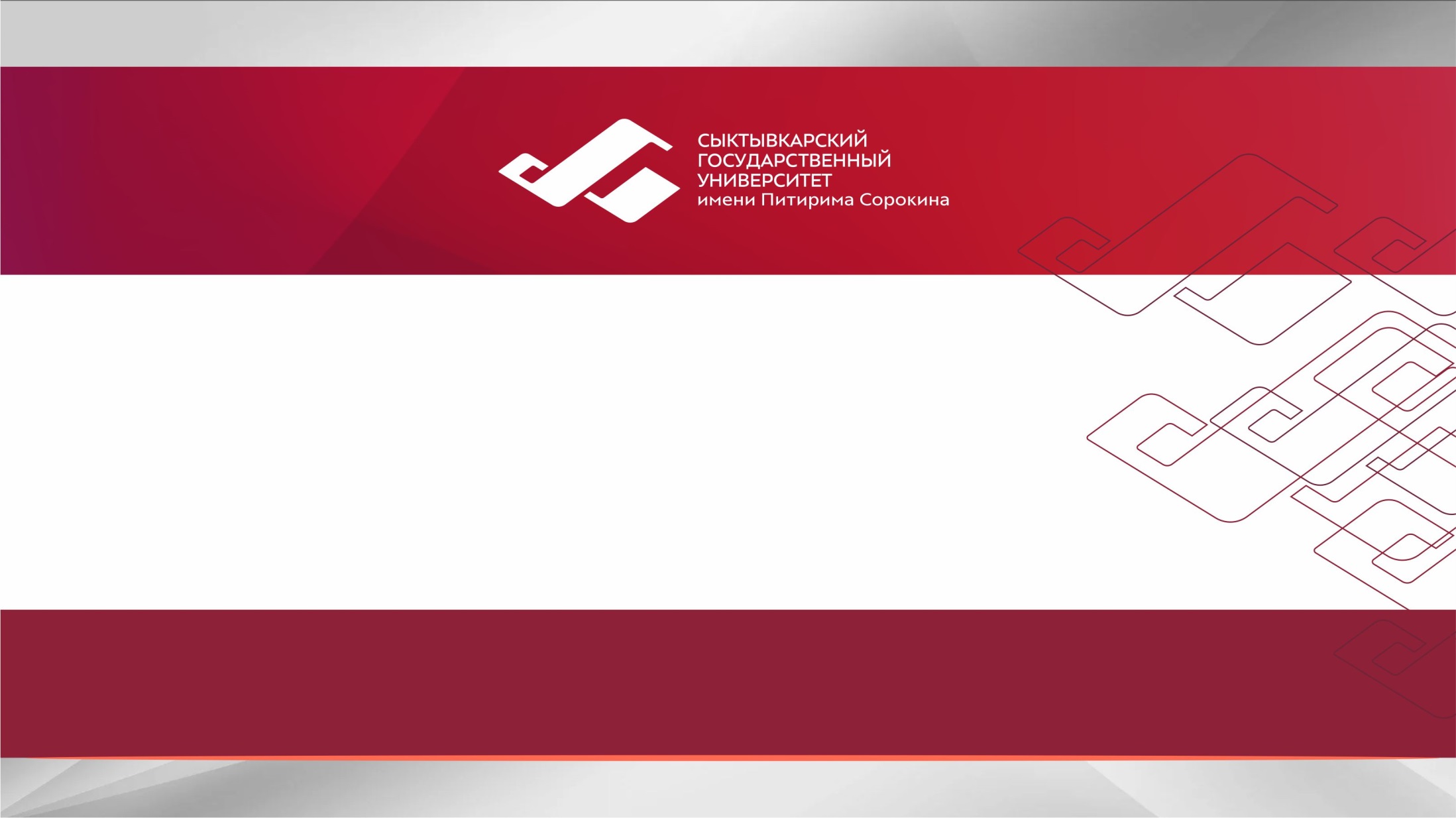 Тема
Подзаголовок
Тема
Подзаголовок
Заголовок слайда
Заголовок слайда